PRESENTATION ON THE PROGRESS OF AUDIT IMPLEMENTATION ACTION PLAN
02 SEPTEMBER 2020
PURPOSE
The purpose of the presentation is: 

To provide the Portfolio Committee with progress made to resolve the audit findings for 2017/2018 and 2018/2019 financial years
BREAKDOWN AND PROGRESS OF FINDINGS 2017/2018
BREAKDOWN AND PROGRESS OF FINDINGS 2018/2019
SUMMARY OF PROGRESS ON FINDINGS FOR 2017/2018 FINANCIAL YEAR
Progress on audit findings for 2017/2018 financial year for IT:
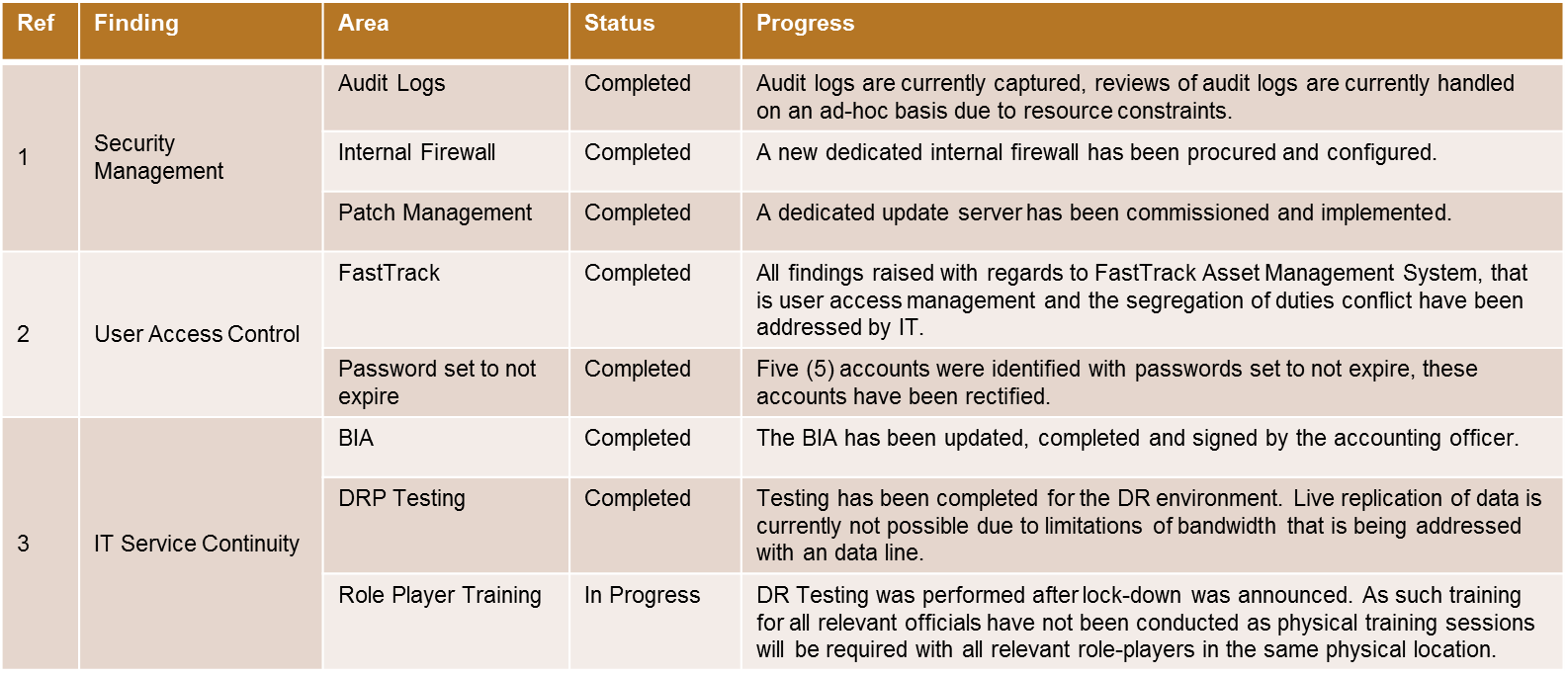 SUMMARY OF PROGRESS ON FINDINGS FOR 2018/2019 FINANCIAL YEAR
SUMMARY OF PROGRESS ON FINDINGS FOR 2018/2019 FINANCIAL YEAR
RECOMMENDATION
It is recommended that members of the Portfolio Committee kindly take note of the progress made with regards to the Audit Implementation Action Plan.